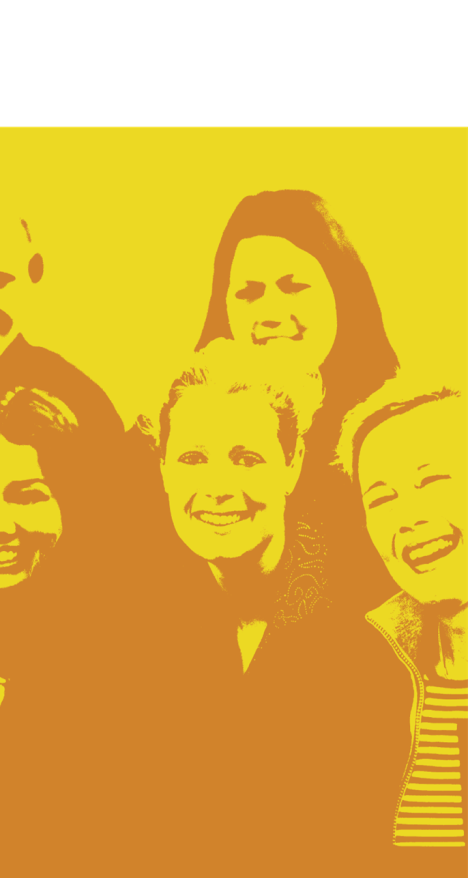 Distansstudenter om IKT, lärprocesser, utbildningskvalitet och resultat

Studentenkäter på nätet 2007 2010 och  2011
Lena E. Johansson och Lars Haglund
2012-10-15
Studenter om studier på distans                        Haglund & Johansson
1
Studentenkäter till distansstudenter
(Nätenkäter)

Svar hösten 2007 -2011 		Ca 2900
Svarsfrekvens genomsnitt 2011 program	50 % 
Svarsfrekvens genomsnitt 2011 alla		34 %
	
Frågor från Campusenkäter
Frågor från Studentspegel 
Frågor från Alumnstudier
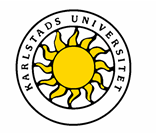 2012-10-15
Studenter om studier på distans                        Haglund & Johansson
2
Ålder
Kön
Program
Helfart/halvfart
Bostadsort
Studietempo
Studiestress
Balans teori/praktik
Studentinflytande
Attityd till IKT
Lärare:
Kunniga
Stödjande
Vad man lärt sig:

Yrkesrelaterade kunskaper och färdigheter
Breddad allmänbildning
Tänka kritiskt och analytiskt
Samarbeta med andra
Ta del av aktuell forskning
Skriva tydligt och klart
Tala tydligt och klart
Stödfunktioner
IKT
Studieplattformar
Telebild/film
Administrativ personal
Studievägledning
Biblioteksservice
Lärcentrum
m.m.
Nöjd med utbildningens kvalitet
Öppna frågor:
Särskilt bra – Mindre bra – Saknats – Förslag
2012-10-15
3
Studenter om studier på distans                        Haglund & Johansson
Ålder
Kön
Program
Helfart/halvfart
Bostadsort
Studietempo
Studiestress
Balans teori/praktik
Studentinflytande
Attityd till IKT
Lärare:
Kunniga
Stödjande
Vad man lärt sig:

Yrkesrelaterade kunskaper och färdigheter
Breddad allmänbildning
Tänka kritiskt och analytiskt
Samarbeta med andra
Ta del av aktuell forskning
Skriva tydligt och klart
Tala tydligt och klart
Stödfunktioner
IKT
Studieplattformar
Telebild/film
Administrativ personal
Studievägledning
Biblioteksservice
Lärcentrum
m.m.
Nöjd med utbildningens kvalitet
Öppna frågor:
Särskilt bra – Mindre bra – Saknats – Förslag
2012-10-15
4
Studenter om studier på distans                        Haglund & Johansson
Bagrundsfaktorer -tendenser
Yngre  (31 % under 24 år för grundutbildningsprogram i studien)

Fler män (24 % i studien, programberoende)

Fler och fler läser på distans* (+ 9 % från föregående år)

Närheten till lärosätet viktig även för distansstudenterna 60 % från Värmland + omgivande län

* Uppgifter från intern resultatredovisning
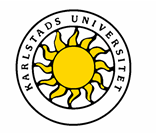 2012-10-15
Studenter om studier på distans                        Haglund & Johansson
5
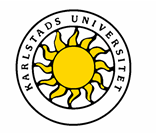 *Uppgifter från intern resultatredovisning
2012-10-15
Studenter om studier på distans                        Haglund & Johansson
6
Ålder
Kön
Program
Helfart/halvfart
Bostadsort
Studietempo
Studiestress
Balans teori/praktik
Studentinflytande
Attityd till IKT
Lärare:
Kunniga
Stödjande
Vad man lärt sig:

Yrkesrelaterade kunskaper och färdigheter
Breddad allmänbildning
Tänka kritiskt och analytiskt
Samarbeta med andra
Ta del av aktuell forskning
Skriva tydligt och klart
Tala tydligt och klart
Stödfunktioner
IKT
Studieplattformar
Telebild/film
Administrativ personal
Studievägledning
Biblioteksservice
Lärcentrum
m.m.
Nöjd med utbildningens kvalitet
Öppna frågor:
Särskilt bra – Mindre bra – Saknats – Förslag
2012-10-15
7
Studenter om studier på distans                        Haglund & Johansson
Tempo och stress
35 % tempot är mycket/något för högt
64 % upplever stress ofta/ibland
Ganska lika mellan campus och distans

Mest stressade är 
Tandhygienister
Specialistsjuksköterskor 
Receptarier
Vissa lärarprogram
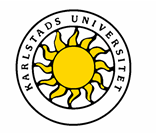 2012-10-15
Studenter om studier på distans                        Haglund & Johansson
8
Ålder
Kön
Program
Helfart/halvfart
Bostadsort
Studietempo
Studiestress
Balans teori/praktik
Studentinflytande
Attityd till IKT
Lärare:
Kunniga
Stödjande
Vad man lärt sig:

Yrkesrelaterade kunskaper och färdigheter
Breddad allmänbildning
Tänka kritiskt och analytiskt
Samarbeta med andra
Ta del av aktuell forskning
Skriva tydligt och klart
Tala tydligt och klart
Stödfunktioner
IKT
Studieplattformar
Telebild/film
Administrativ personal
Studievägledning
Biblioteksservice
Lärcentrum
m.m.
Nöjd med utbildningens kvalitet
Öppna frågor:
Särskilt bra – Mindre bra – Saknats – Förslag
2012-10-15
9
Studenter om studier på distans                        Haglund & Johansson
Lärarna kunniga och stödjande
64 % instämmer helt kunniga lärare
47 % instämmer helt lärarna stödjande
Distansstudenterna mer nöjda med lärarna 

Mest nöjda är
Utbildningsledning och skolutveckling
Biologiprogrammet
Uppdragsutbildning
Projektledning, Speciallärare
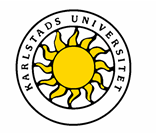 2012-10-15
Studenter om studier på distans                        Haglund & Johansson
10
Lärarna stödjande
87 % instämmer helt/delvis lärarna stödjande (Kau)
56 % nöjda mkt/ganska med stödet, alla (SCB)
76 % nöjda med stödet av de som slutförde kursen (SCB)
64 % nöjda med stödet, campus, alla (SCB)
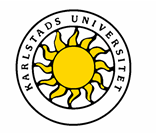 2012-10-15
Studenter om studier på distans                        Haglund & Johansson
11
Ålder
Kön
Program
Helfart/halvfart
Bostadsort
Studietempo
Studiestress
Balans teori/praktik
Studentinflytande
Attityd till IKT
Lärare:
Kunniga
Stödjande
Vad man lärt sig:

Yrkesrelaterade kunskaper och färdigheter
Breddad allmänbildning
Tänka kritiskt och analytiskt
Samarbeta med andra
Ta del av aktuell forskning
Skriva tydligt och klart
Tala tydligt och klart
Stödfunktioner
IKT
Studieplattformar
Telebild/film
Administrativ personal
Studievägledning
Biblioteksservice
Lärcentrum
m.m.
Nöjd med utbildningens kvalitet
Öppna frågor:
Särskilt bra – Mindre bra – Saknats – Förslag
2012-10-15
12
Studenter om studier på distans                        Haglund & Johansson
Vad är viktigast 
Regression mot ”nöjd som helhet”
2012-10-15
Studenter om studier på distans                        Haglund & Johansson
13
Ålder
Kön
Program
Helfart/halvfart
Bostadsort
Studietempo
Studiestress
Balans teori/praktik
Studentinflytande
Attityd till IKT
Lärare:
Kunniga
Stödjande
Vad man lärt sig:

Yrkesrelaterade kunskaper och färdigheter
Breddad allmänbildning
Tänka kritiskt och analytiskt
Samarbeta med andra
Ta del av aktuell forskning
Skriva tydligt och klart
Tala tydligt och klart
Stödfunktioner
IKT
Studieplattformar
Telebild/film
Administrativ personal
Studievägledning
Biblioteksservice
Lärcentrum
m.m.
Nöjd med utbildningens kvalitet
Öppna frågor:
Särskilt bra – Mindre bra – Saknats – Förslag
2012-10-15
14
Studenter om studier på distans                        Haglund & Johansson
2012-10-15
Studenter om studier på distans                        Haglund & Johansson
15
”Kommunikationen med lärarna är delvis långsam och man får vänta flera dagar på svar om man får något svar alls”. (fristående kurs)”Det är positivt då jag kan komma åt allt material och andra studerande både dagtid och kvällstid”. (fristående kurs)
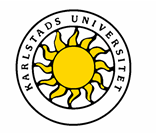 Lärplattformen
Hur ofta arbetar studenterna i lärplattformen?
37 % dagligen
45 % flera gånger i veckan

Mest arbetar
Tandhygienisterna
IT, projektledning och affärssystem
Lärare (fritidshem)
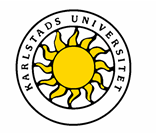 2012-10-15
Studenter om studier på distans                        Haglund & Johansson
17
Vilka funktioner används, ofta?
Publicerat kursmaterial 			81 %
Inlämningsuppgifter			80 %
Diskussionsforum			46 %
Projekt för grupparbeten		29 %
Konferens med video, ljud mm	25 %
Undersökningar 				18 %
E-portfolio 				12 %
Testverktyg 				11 %
Kalenderfunktion			5 %
Loggbok					5 %
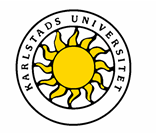 2012-10-15
Studenter om studier på distans                        Haglund & Johansson
18
”Det skulle behövas mer sociala media mellan lärare och studenter, för tillfället är det studenter själva som tar initiativ. …Jag tycker universitetet ska vara en förebild när det gäller IKT i skolan om lärarna ska kunna göra det samma sedan.” (Lärare senare år)
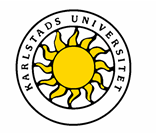 Användning av olika IKT-verktyg
Inspelade föreläsningar		69 %
Videokonferens/telebild		35 %
Egenproducerat material 		25 %
Adobe connect				24 %
Vetenskapliga databaser		20 %
Query & report				17 %
Sociala medier 				13 %
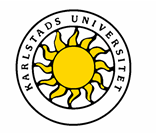 2012-10-15
Studenter om studier på distans                        Haglund & Johansson
20
Ålder
Kön
Program
Helfart/halvfart
Bostadsort
Studietempo
Studiestress
Balans teori/praktik
Studentinflytande
Attityd till IKT
Lärare:
Kunniga
Stödjande
Vad man lärt sig:

Yrkesrelaterade kunskaper och färdigheter
Breddad allmänbildning
Tänka kritiskt och analytiskt
Samarbeta med andra
Ta del av aktuell forskning
Skriva tydligt och klart
Tala tydligt och klart
Stödfunktioner
IKT
Studieplattformar
Telebild/film
Administrativ personal
Studievägledning
Biblioteksservice
Lärcentrum
m.m.
Nöjd med utbildningens kvalitet
Öppna frågor:
Särskilt bra – Mindre bra – Saknats – Förslag
2012-10-15
21
Studenter om studier på distans                        Haglund & Johansson
Vad anser studenterna att de lär sig
Myckethög grad  (och hög grad)
Yrkesrelaterade kunskaper* 		35 % (74 %)
Breddad allmänbildning*		28 % (68 %)
Tänka kritiskt och analytiskt*		26 % (66 %)
Ta del av aktuell forskning*		24 % (57 %)
Samarbeta med andra			21 % (55 %) 
Skriva tydligt*				21 % (51 %)
Tala tydligt och klart			13 % (38 %)
*Distansstudenterna mer nöjda
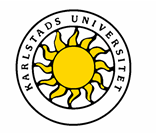 2012-10-15
Studenter om studier på distans                        Haglund & Johansson
22
Är undervisningen forskningsanknuten?
Ja, anser

30% av campusstudenterna

55 % av distansstudenterna
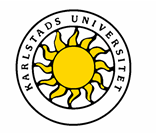 2012-10-15
Studenter om studier på distans                        Haglund & Johansson
23
Vad har man lärt sig?
2012-10-15
24
Ålder
Kön
Program
Helfart/halvfart
Bostadsort
Studietempo
Studiestress
Balans teori/praktik
Studentinflytande
Attityd till IKT
Lärare:
Kunniga
Stödjande
Vad man lärt sig:

Yrkesrelaterade kunskaper och färdigheter
Breddad allmänbildning
Tänka kritiskt och analytiskt
Samarbeta med andra
Ta del av aktuell forskning
Skriva tydligt och klart
Tala tydligt och klart
Stödfunktioner
IKT
Studieplattformar
Telebild/film
Administrativ personal
Studievägledning
Biblioteksservice
Lärcentrum
m.m.
Nöjd med utbildningens kvalitet
Öppna frågor:
Särskilt bra – Mindre bra – Saknats – Förslag
2012-10-15
25
Studenter om studier på distans                        Haglund & Johansson
Utbildningskvalitet i Distansutbildningen
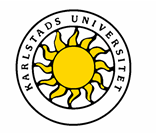 Distansstudenterna betydligt mer nöjda
2012-10-15
Studenter om studier på distans                        Haglund & Johansson
26
Mesta nöjda med kvaliteten
Utbildningsledning och skolutveckling
Förskollärare
Biovetenskapligt program, receptarie
Biologiprogrammet
Uppdragutbildning
Projektledning
Grundlärare
Speciallärare
Specialistsjuksköterska, operation
IT, projektledning och affärssystem
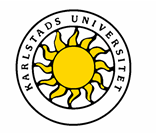 2012-10-15
Studenter om studier på distans                        Haglund & Johansson
27
Diskussion - frågor
Varför är distansstudenterna mer nöjda än campusstudenterna?
Hur använder vi resultaten – hur öppet skall det vara?
Frågeuppsättning generellt? Har vi missat något..
Temafrågor 2012+? Förslag till frågeområden
Samarbete kring enkäter?
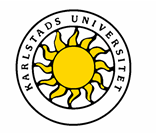 2012-10-15
Studenter om studier på distans                        Haglund & Johansson
28
Rapporter
Distansutbildning på högskolan, Tema: Utbildning Rapport 2012:6
Kartläggning av distansverksamheten vid universitet och högskolor, Rapport 2011:2R HSV
Utbildning & lärande Att bilda lärare i digital kompetens, vol 5, Lindblom J m fl
Nudel – Nätburen undervisning, distanspedagogik och e-lärande, Rapport delprojekt 1, Lundin, J m fl
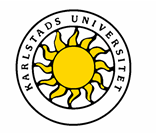 2012-10-15
Studenter om studier på distans                        Haglund & Johansson
29
Tack för oss
Studenter om studier på distans
       Resultat från studentenkäter vid Karlstads universitet 2011    
http://urn.kb.se/resolve?urn=urn:nbn:se:kau:diva-13370



Lars Haglund, Karlstads universitet, 
Lars.haglund@kau.se

Lena E Johansson, Karlstads universitet,
Lena.e.johansson@kau.se
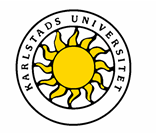 2012-10-15
Studenter om studier på distans                        Haglund & Johansson
30